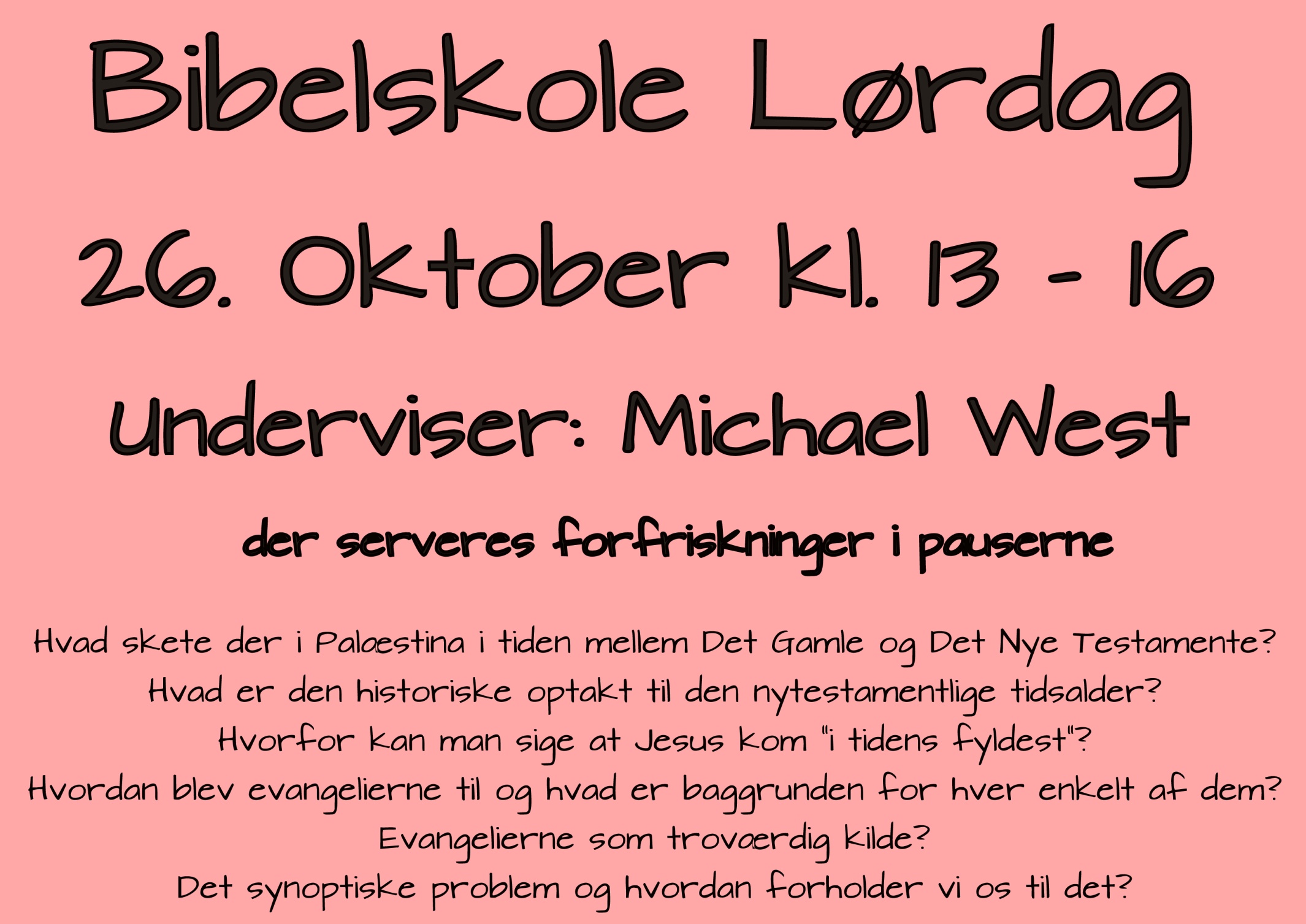 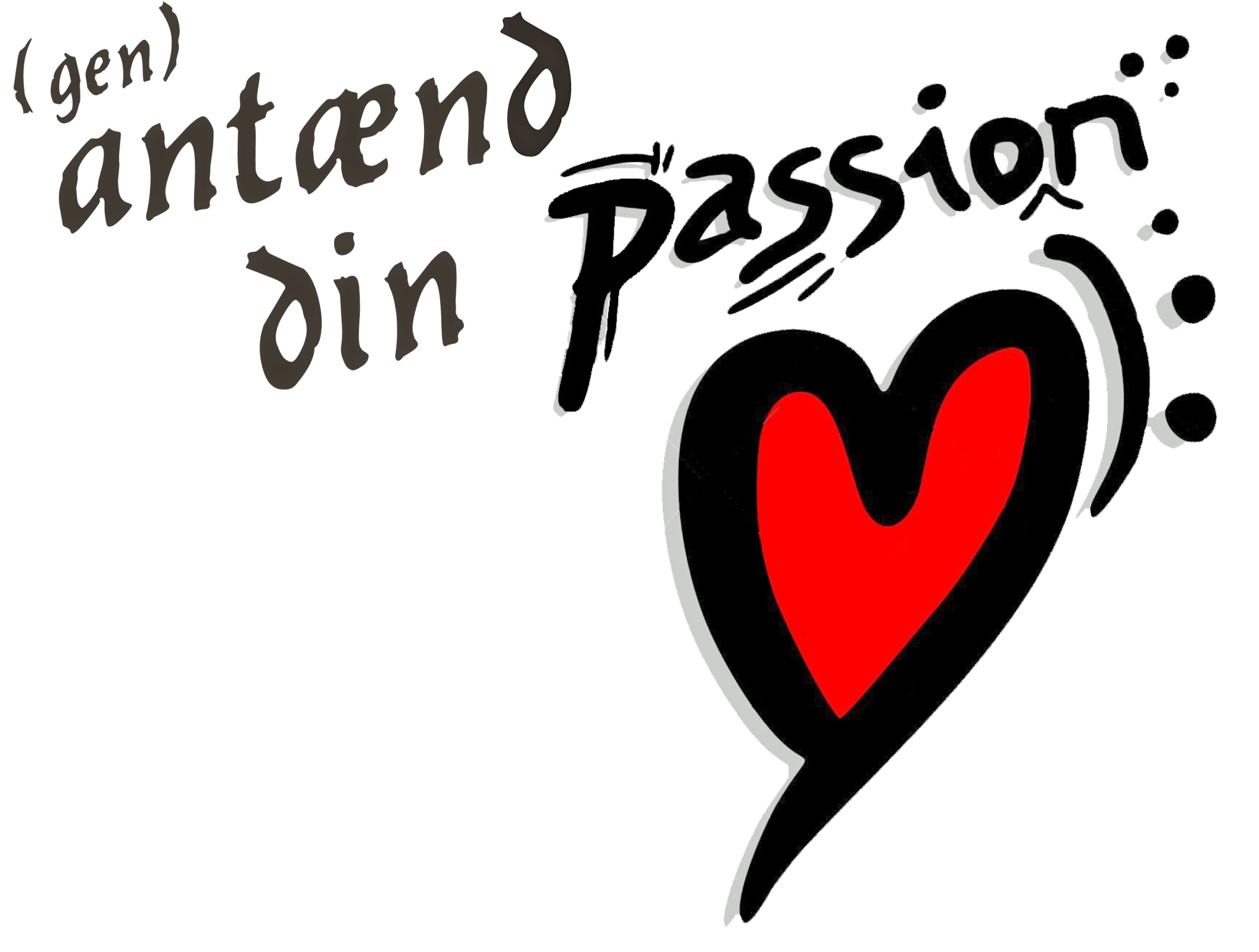 1
Ubalanceret input og output

”Hvis ikke Herren bygger huset, er håndværkernes arbejde forgæves. Hvis ikke Herren vogter byen, våger vagterne forgæves. Det er til ingen nytte at slide og slæbe fra tidlig morgen til sen aften, for Herren sørger for sine, mens de sover, han giver dem alt, hvad de har brug for.”
Salme 127
2
et ubrugt talent

”Som gode forvaltere af Guds mangfoldige nåde skal enhver af jer tjene de andre med den nådegave, han har fået.”

1. Peters Brev kap. 4, vers 10
3
uopgjort synd

”Min skyld vokser mig over hovedet, den er en byrde, der er for tung for mig” ”Jeg er knuget og dybt nedbøjet” ”Jeg skriger i mit hjertes uro”

Salme 38
4
uløst konflikt

”Vrede kan tage livet af en tåbe, deres bitterhed kan koste dem livet.”

Jobs Bog kap. 5, vers 2
5
et ustøttet liv

”Hellere to en én. For hvis de falder, kan den ene hjælpe den 
anden op. Men ve den, der er alene! Hvis han falder, 
er der ingen anden til at hjælpe ham op.”

Prædikernes Bog kap. 4, vers 9
6
et uklart formål

Jeg har arbejdet til ingen nytte, og jeg har brugt mine kræfter 
forgæves og for ingenting."

Esajas Bog kap 49, vers 4
7
en underernæret ånd

brug tid i tilbedelse, brug tid med Gud i bøn hver dag, lær Gud at kende og modnes i ham
*
plej dit fællesskab med andre troende
*  
læs Guds ord og lade ordet være næring for dig 
lad dig forvandle og blive mere som Kristus
* 
ha’ en tjeneste, en funktion, noget du tjener med i kirken 
brug dine talenter til at hjælpe andre
*
del din tro med folk der endnu ikke er kristne